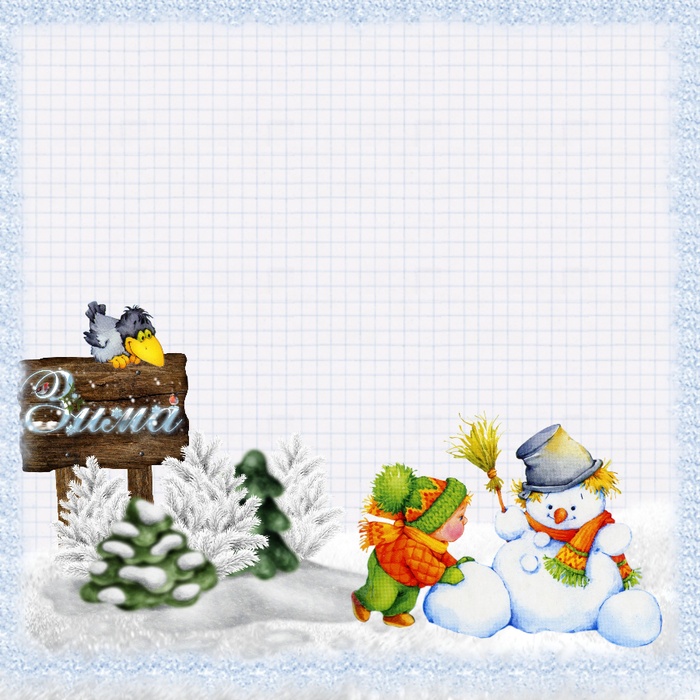 Детский сад «Ромашка», СП МАОУ Шишкинская СОШ
Фотоконкурс снежных фигур «Познавательная физкультура»
ВСЁ, КАК В СКАЗКЕ
Тематика «Герои сказок»
2020 г
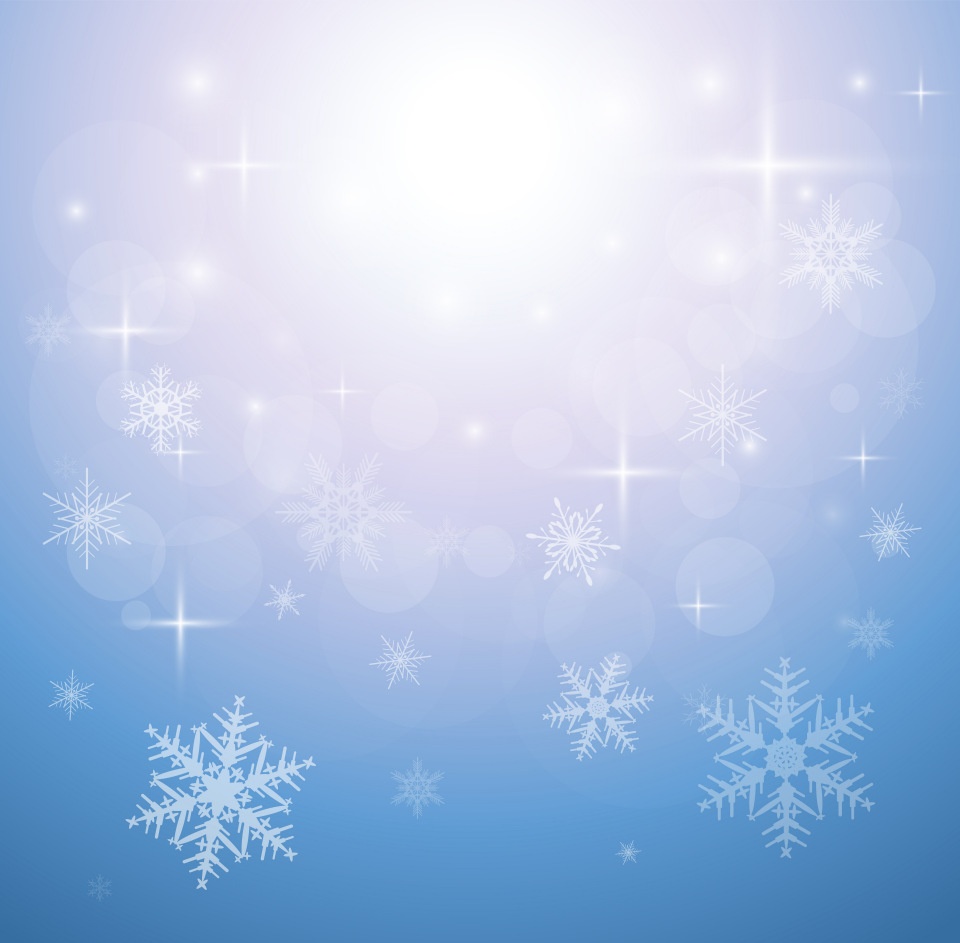 Зима –удивительное время года. Природа одевается в белый пушистый наряд, у детей появляется возможность кататься на санках, лыжах, сооружать различные постройки из снега.
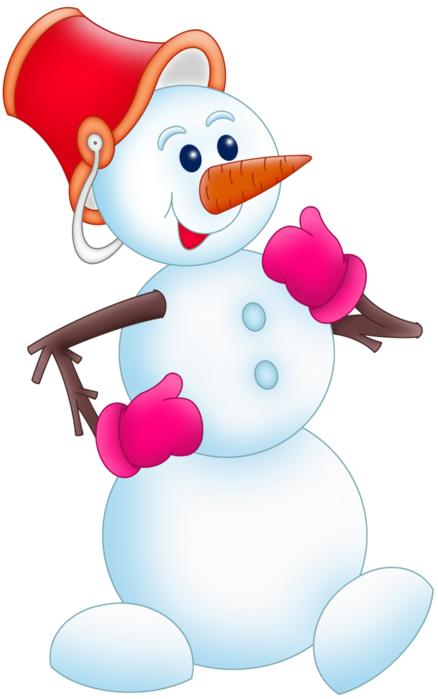 Совместно с родителями создали на прогулочных участках постройки сказочных героев для познавательной и двигательной активности.
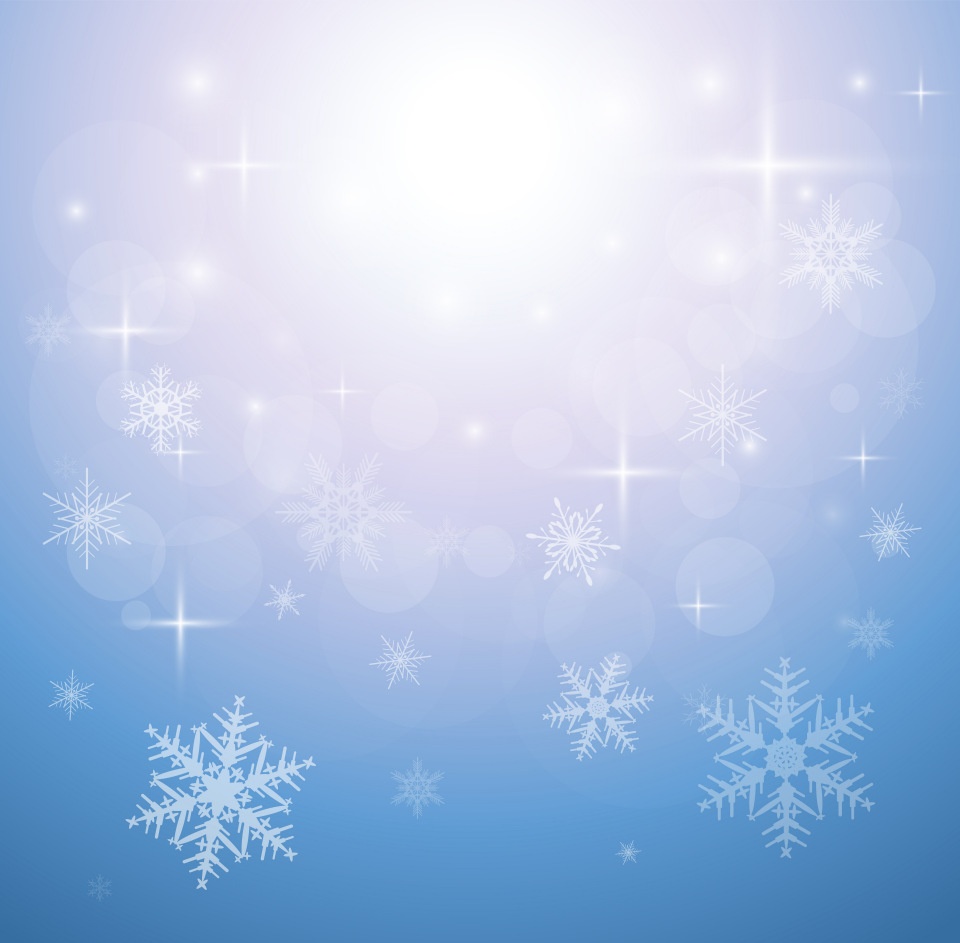 Змей Горыныч 
  в лепке фигуры принимали участие родители Малюгина Татьяна Александровна, Павлова Ольга Александровна. Фигура предназначена для сюжетно - ролевых игр, олицетворяет собой персонажа из многочисленных мультфильмов и сказок.
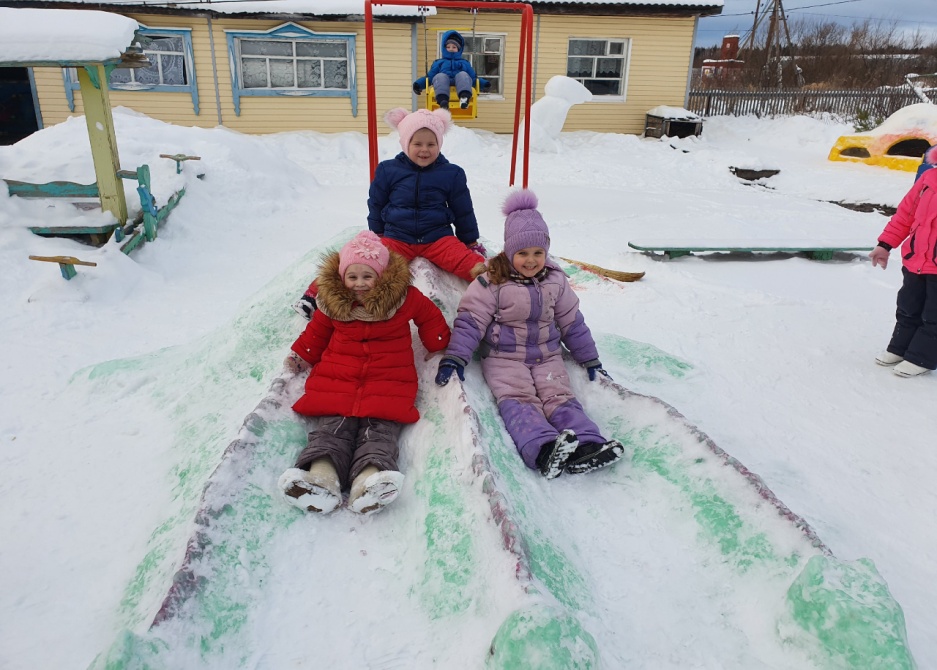 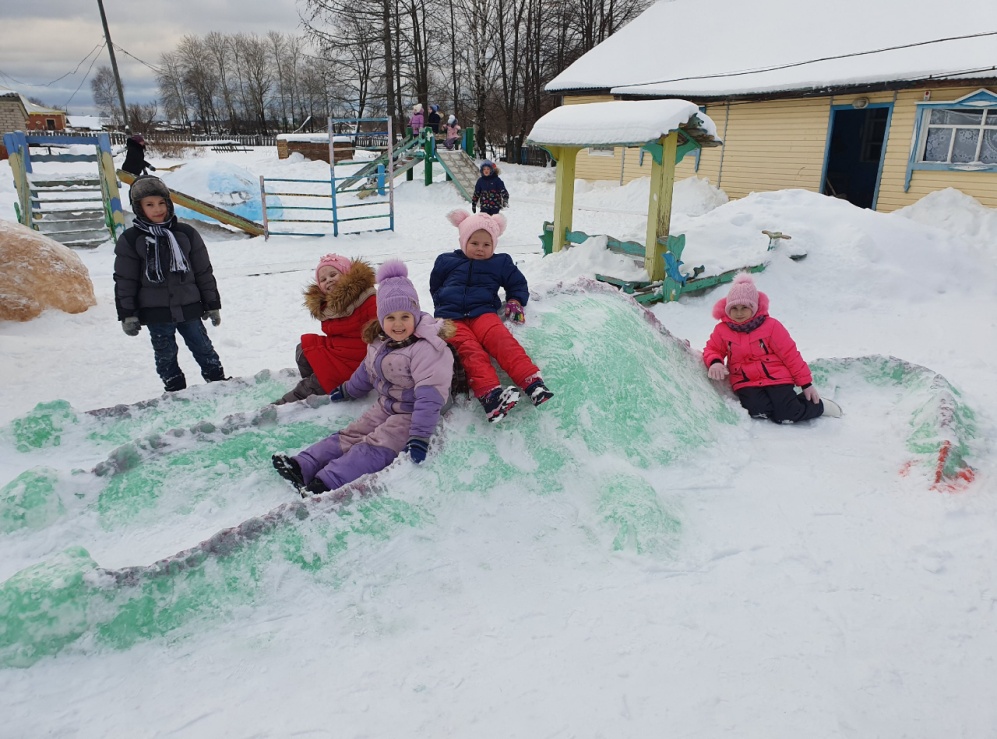 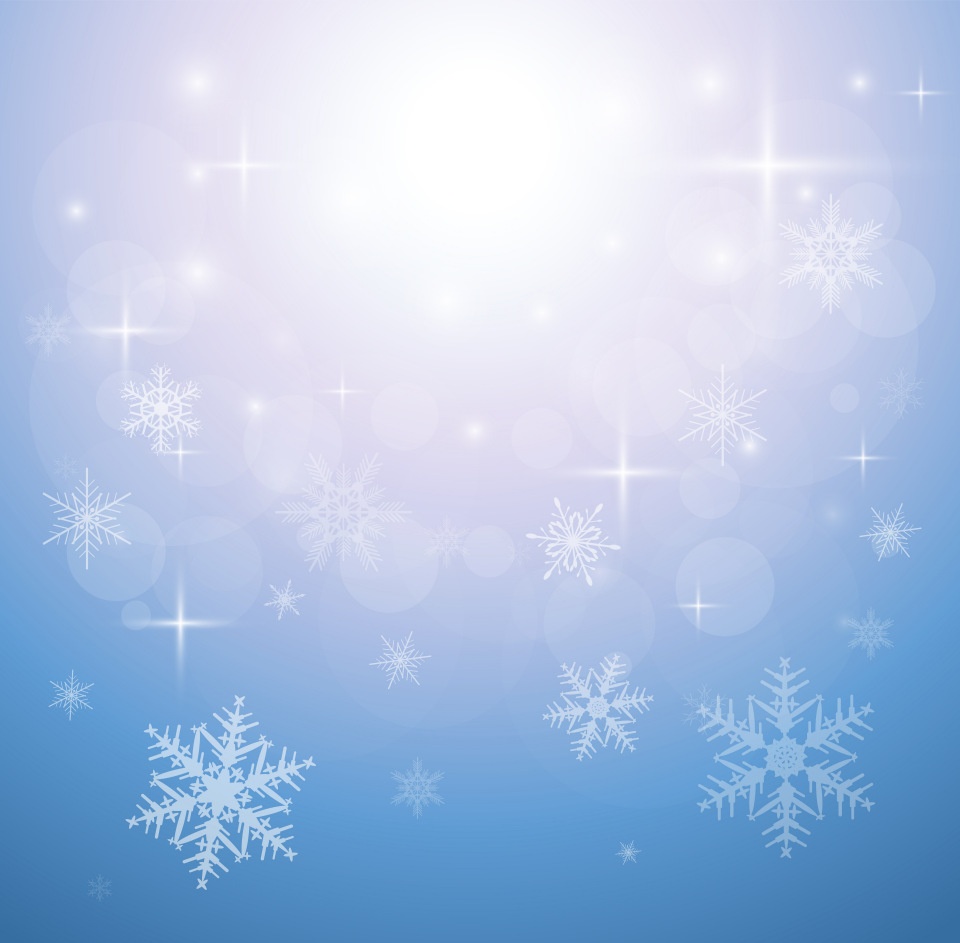 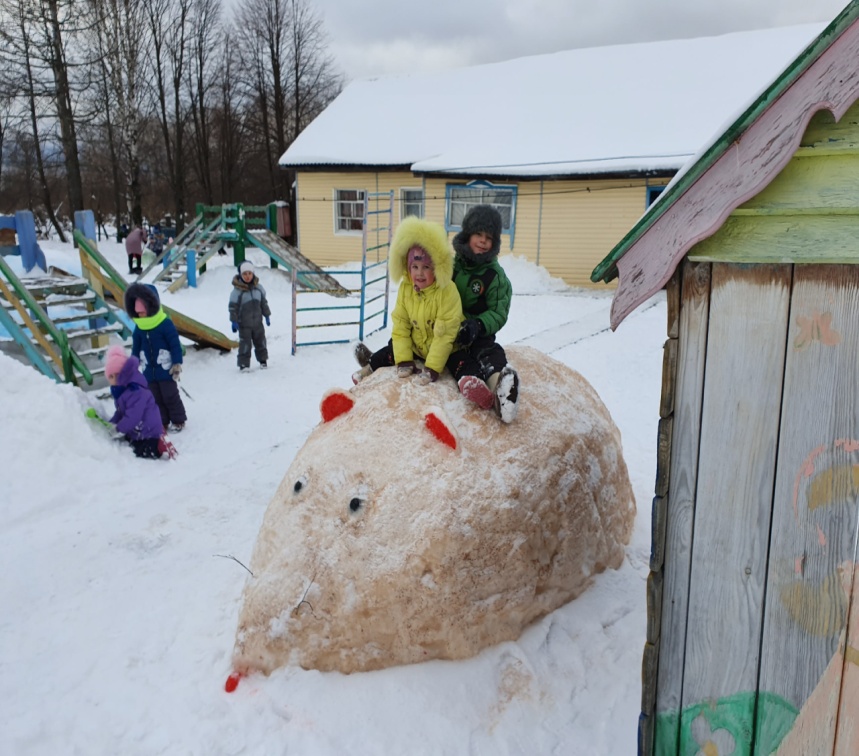 Мышка - норушка - слеплена сотрудниками д/с Ромашка, предназначена для сюжетно-ролевых игр.
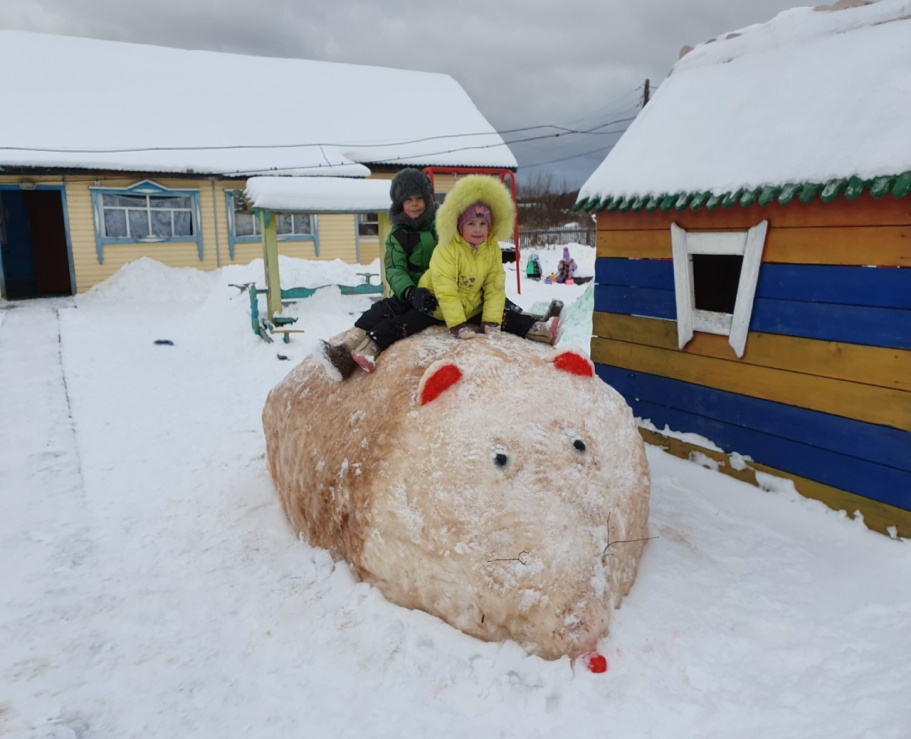 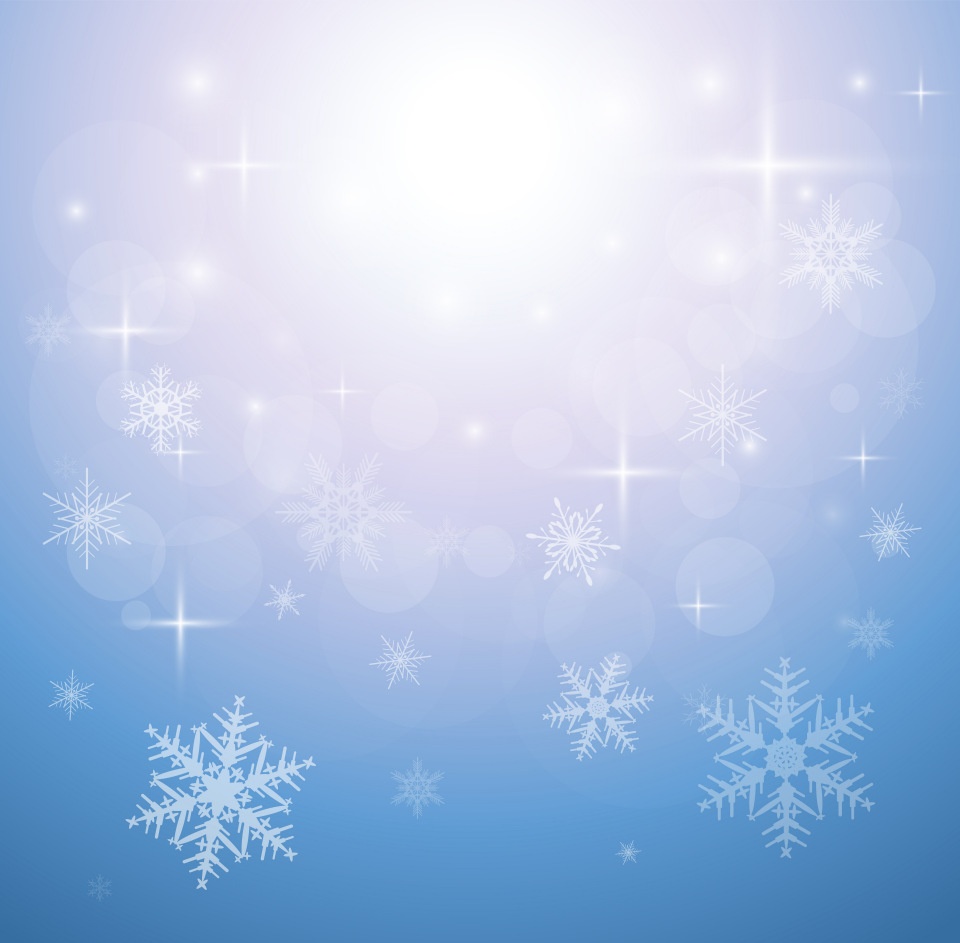 .
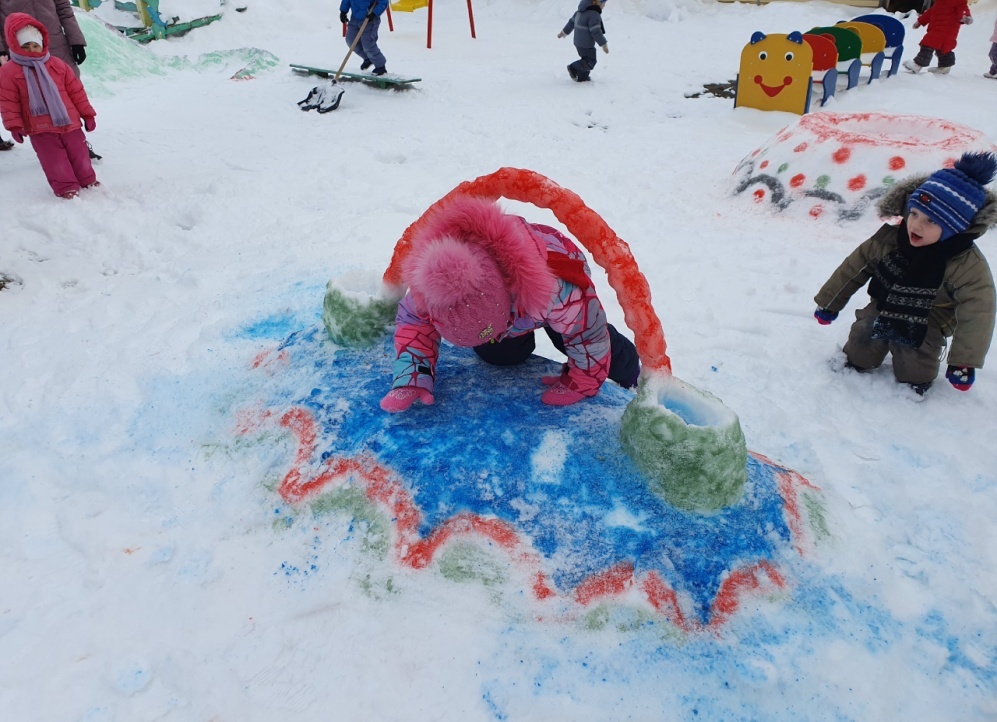 Волшебное коромысло Емели 
 изготовлено из обруча и снега, служит для развития ловкости и формирования умения проползать  не задевая дугу
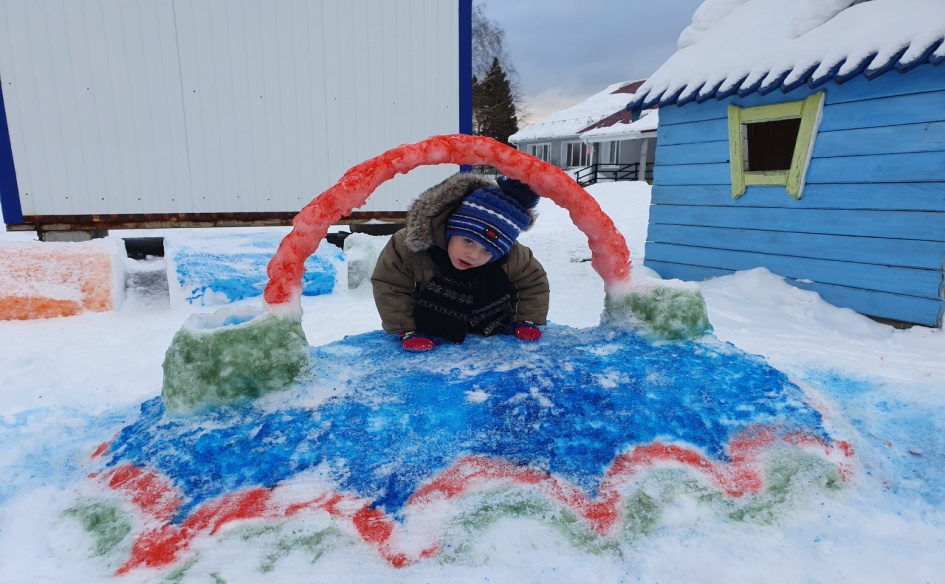 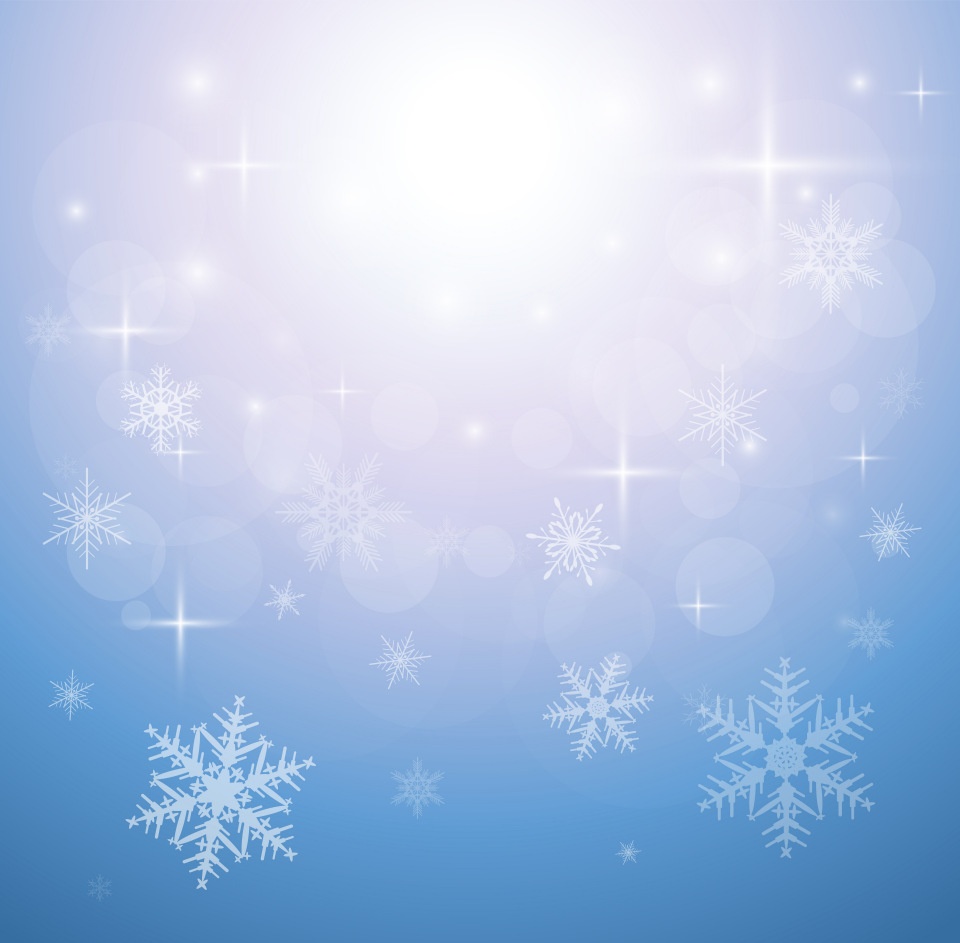 Паровозик  из Ромашково 
имеет три вагона разного цвета и локомотив, предназначен для сюжетно-ролевых игр, а так же что бы каждый ребенок смог почувствовать себя в роли машиниста. Вагончики можно посчитать, цвета повторить.
.
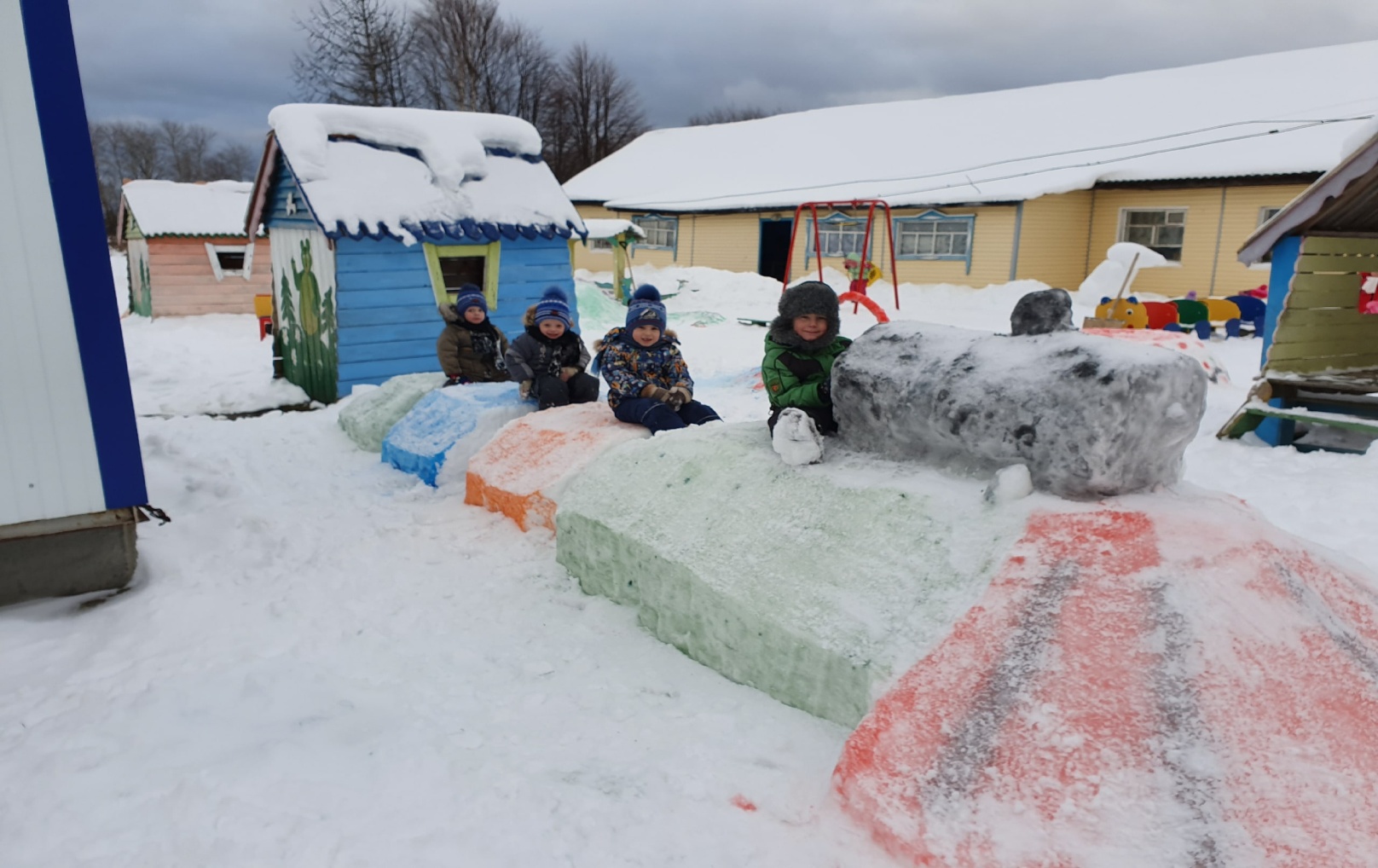 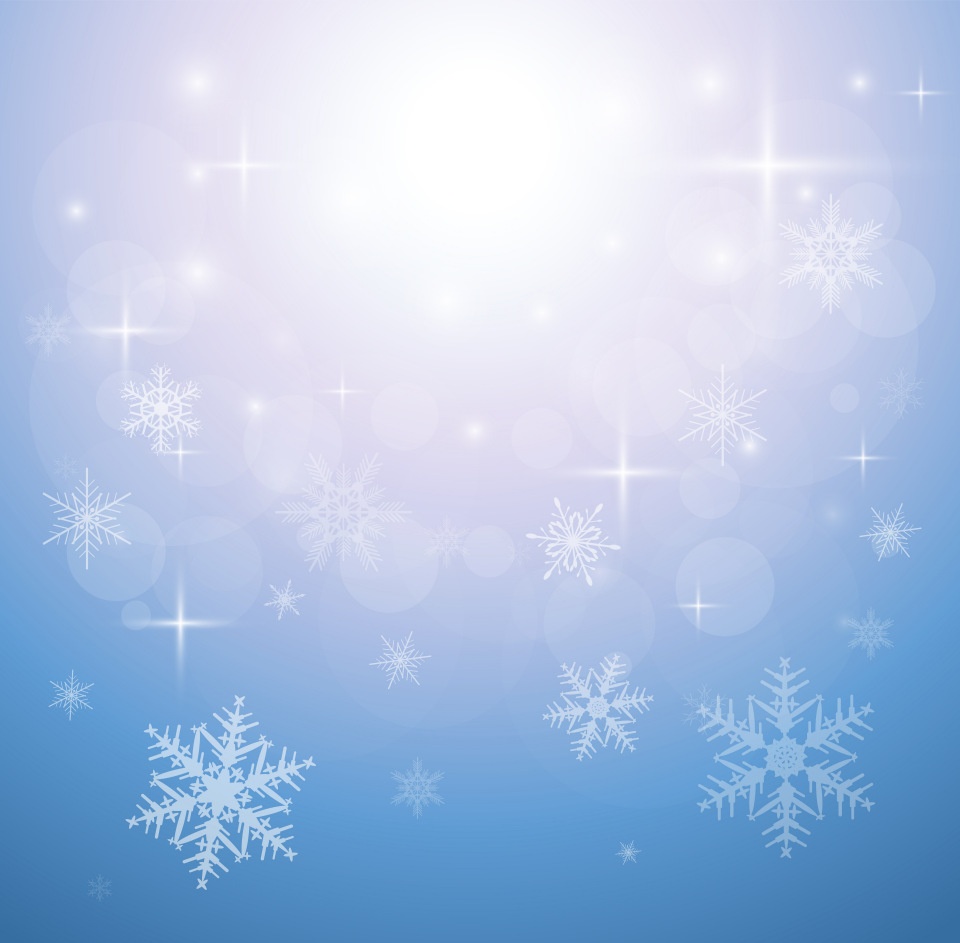 .
Корзинка с мячиками - предназначена для развития моторики рук и развития умения метания малого мяча, вырабатыванию точности броска
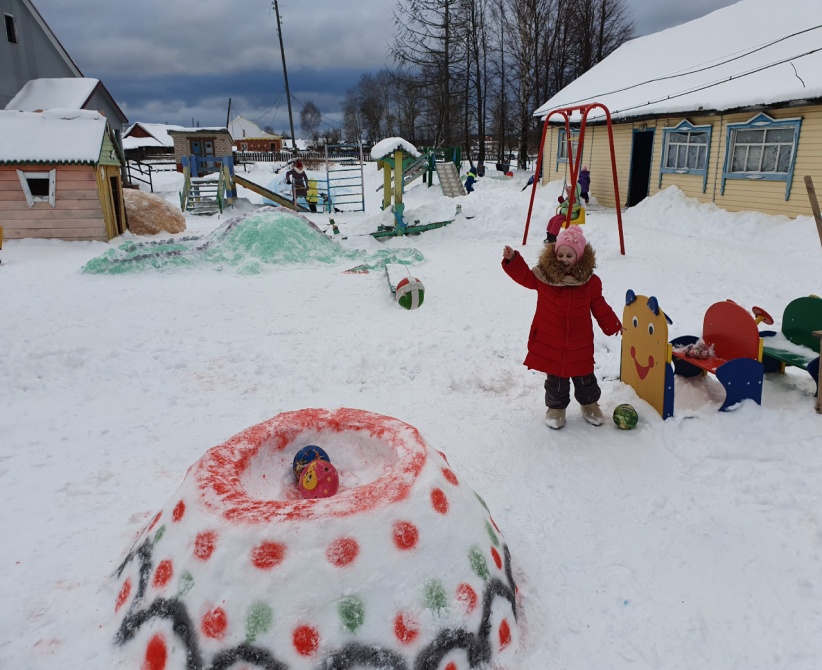 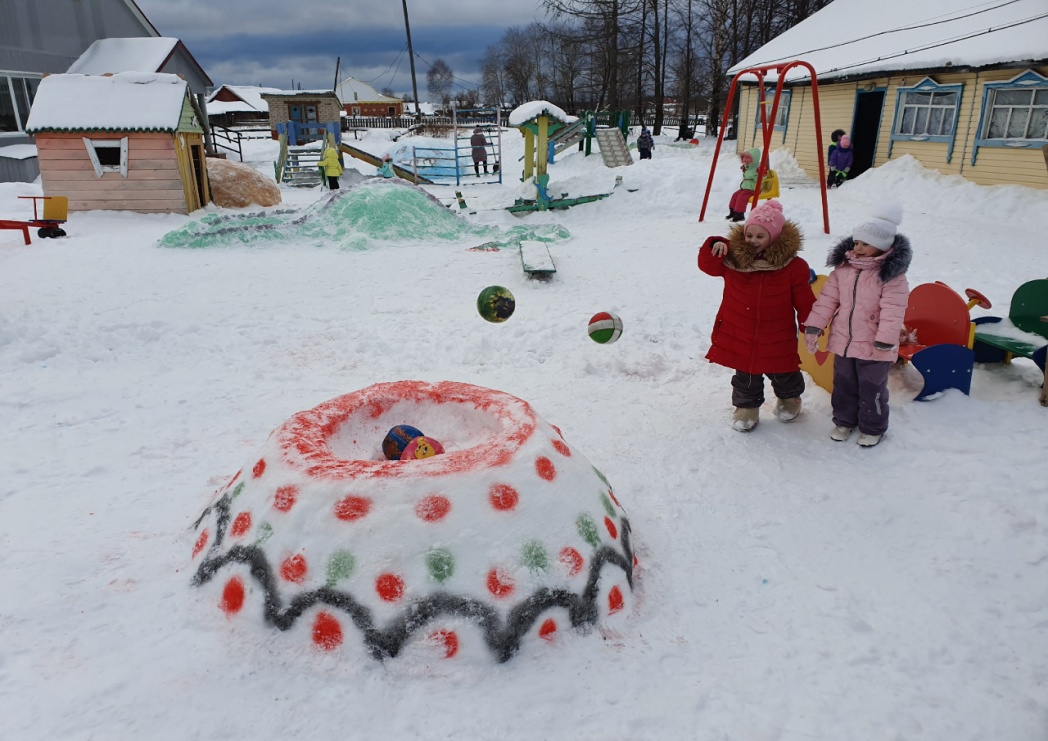 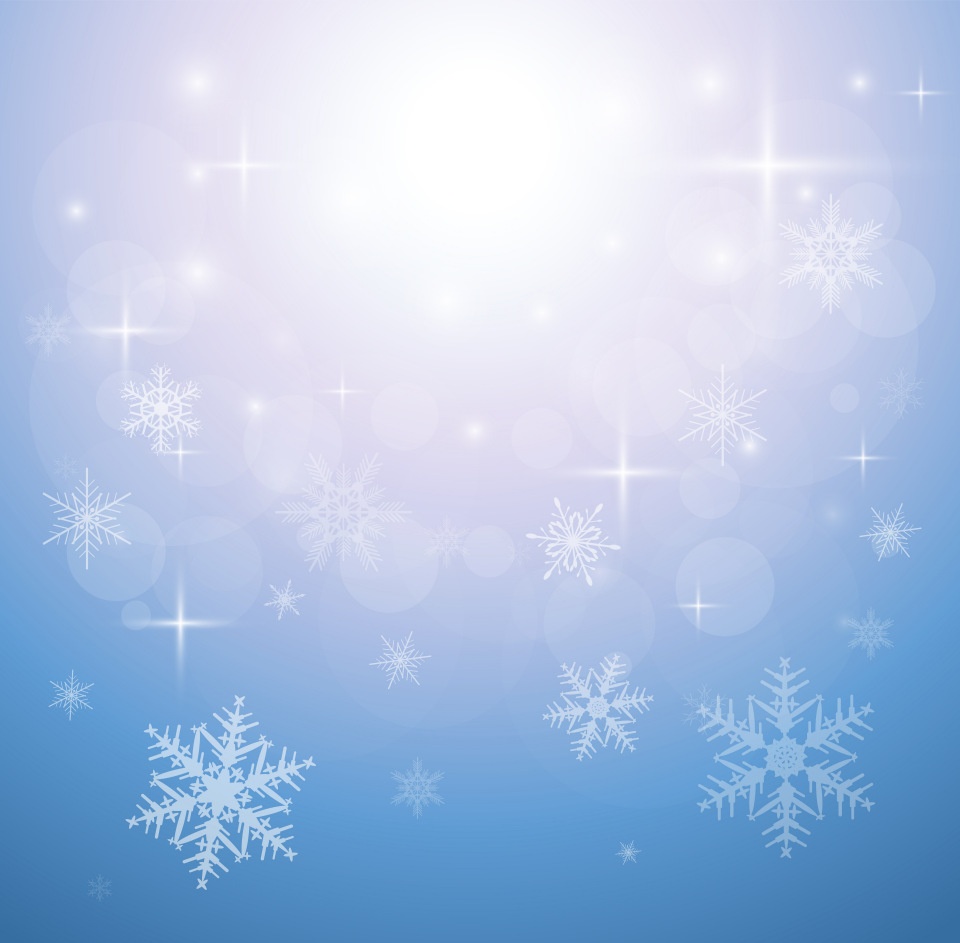 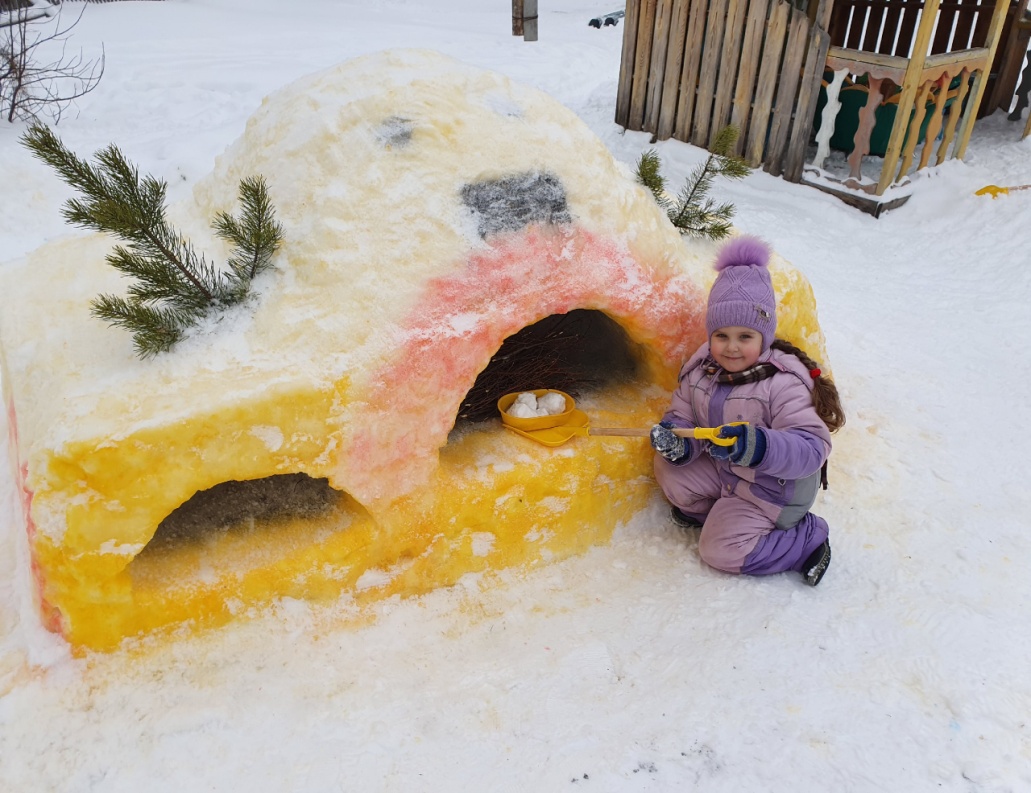 .
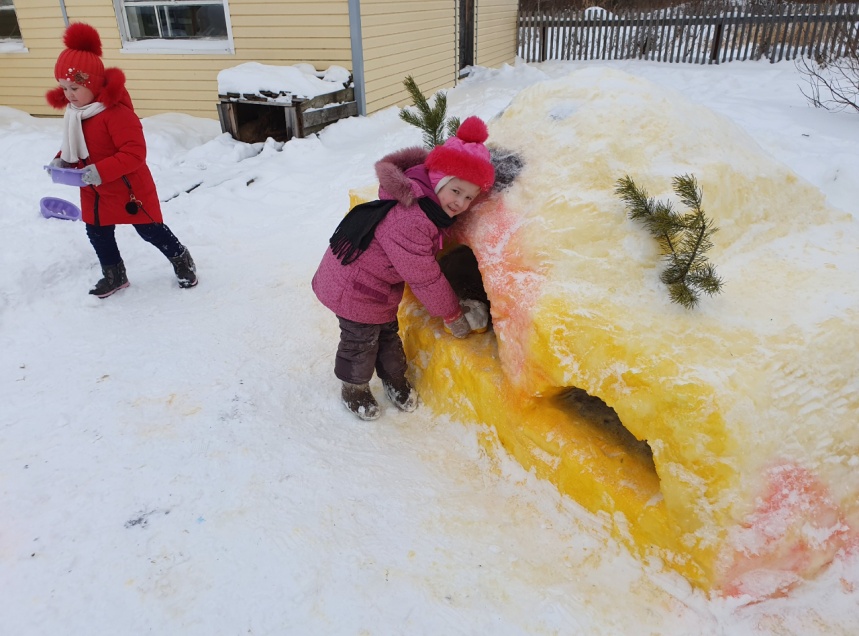 Матушка Печка - для сюжетно-ролевых игр, изготовления детьми различной выпечки из снега.
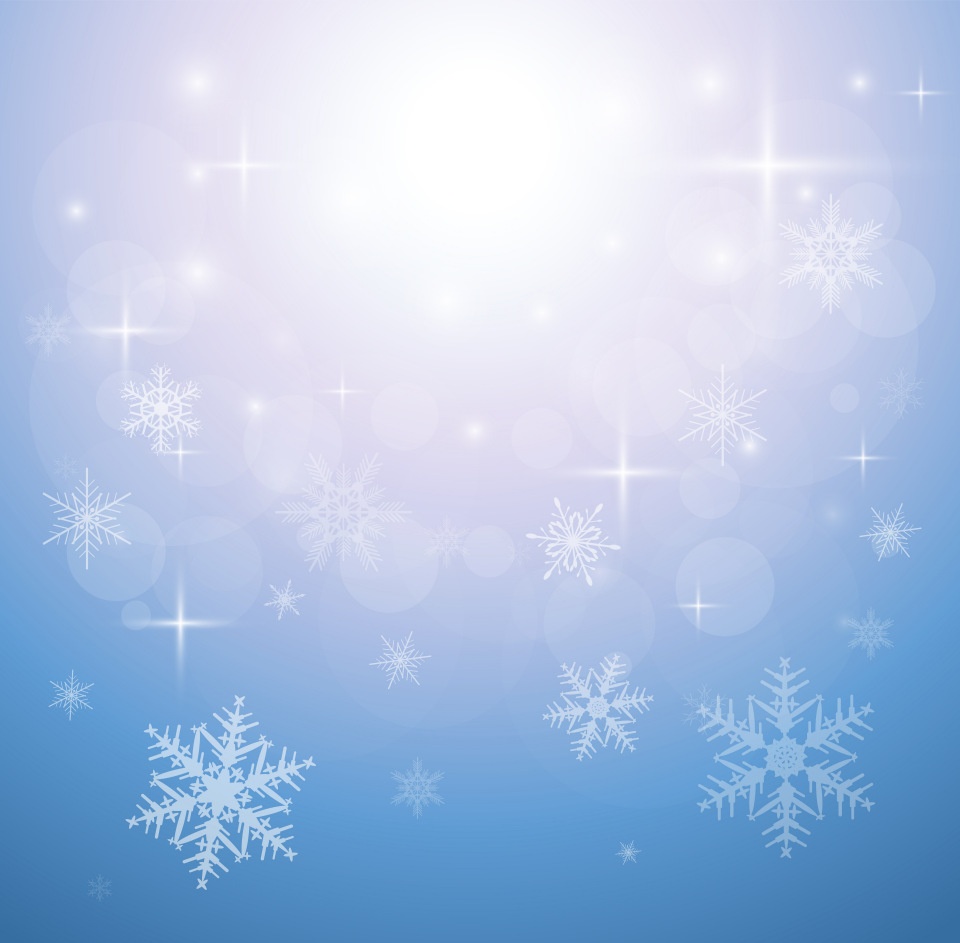 Чудо-юдо Рыба-кит
.
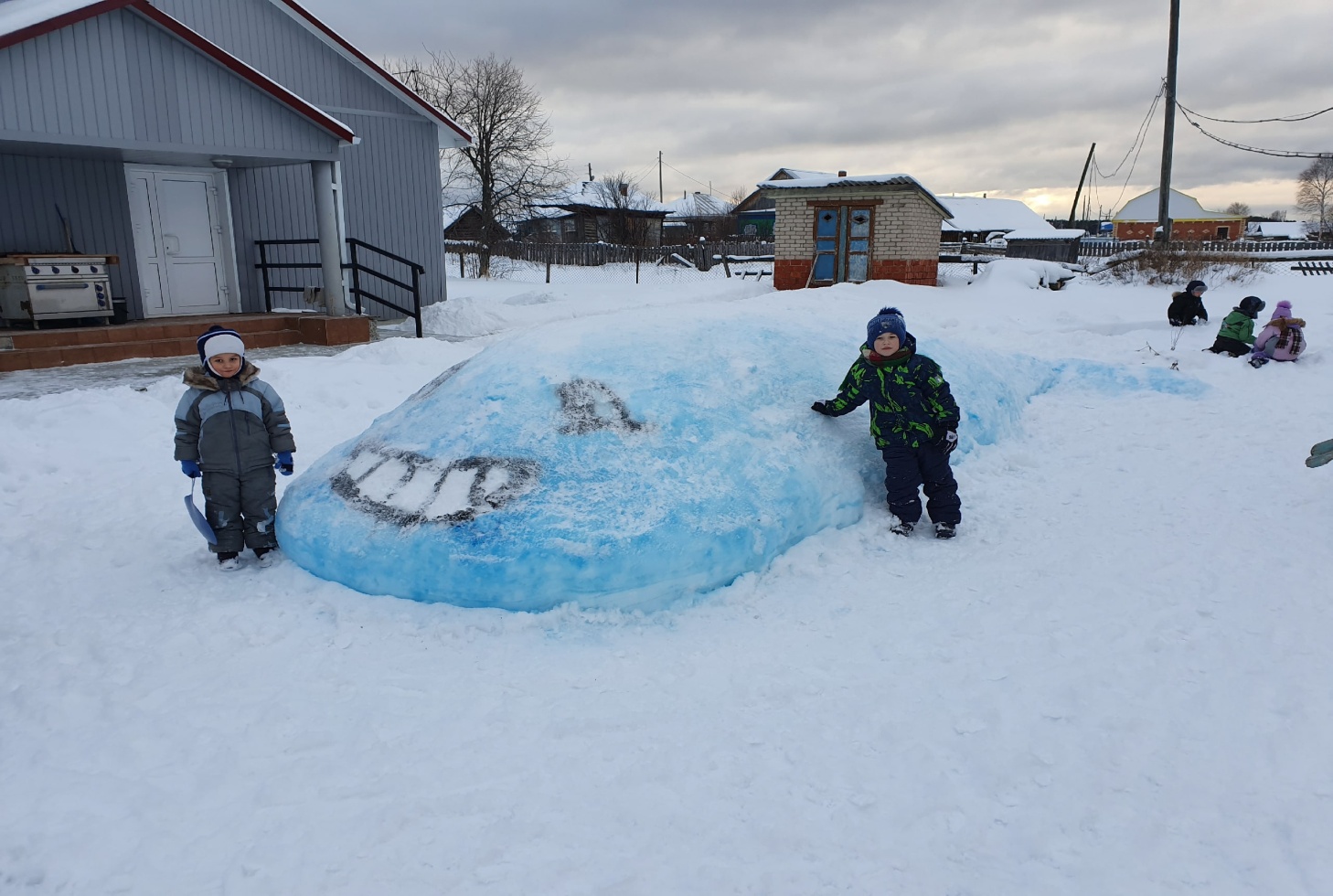 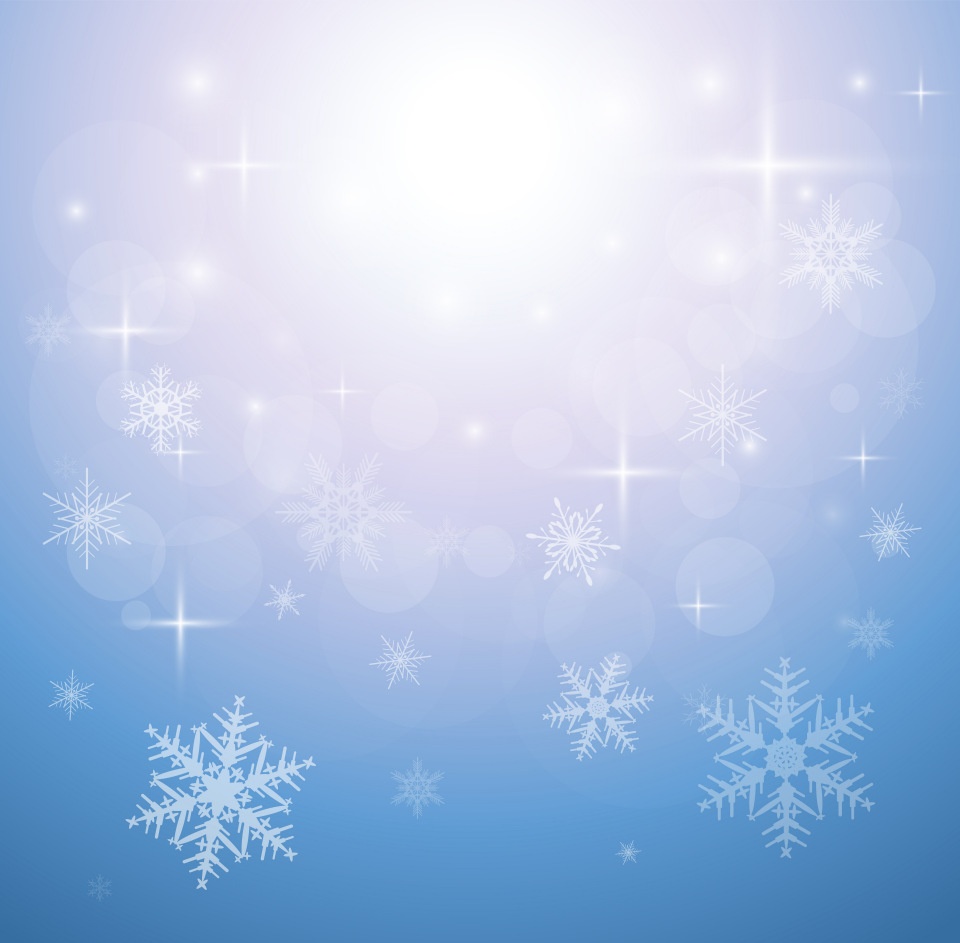 Самолет - для сюжетно-ролевых игр.
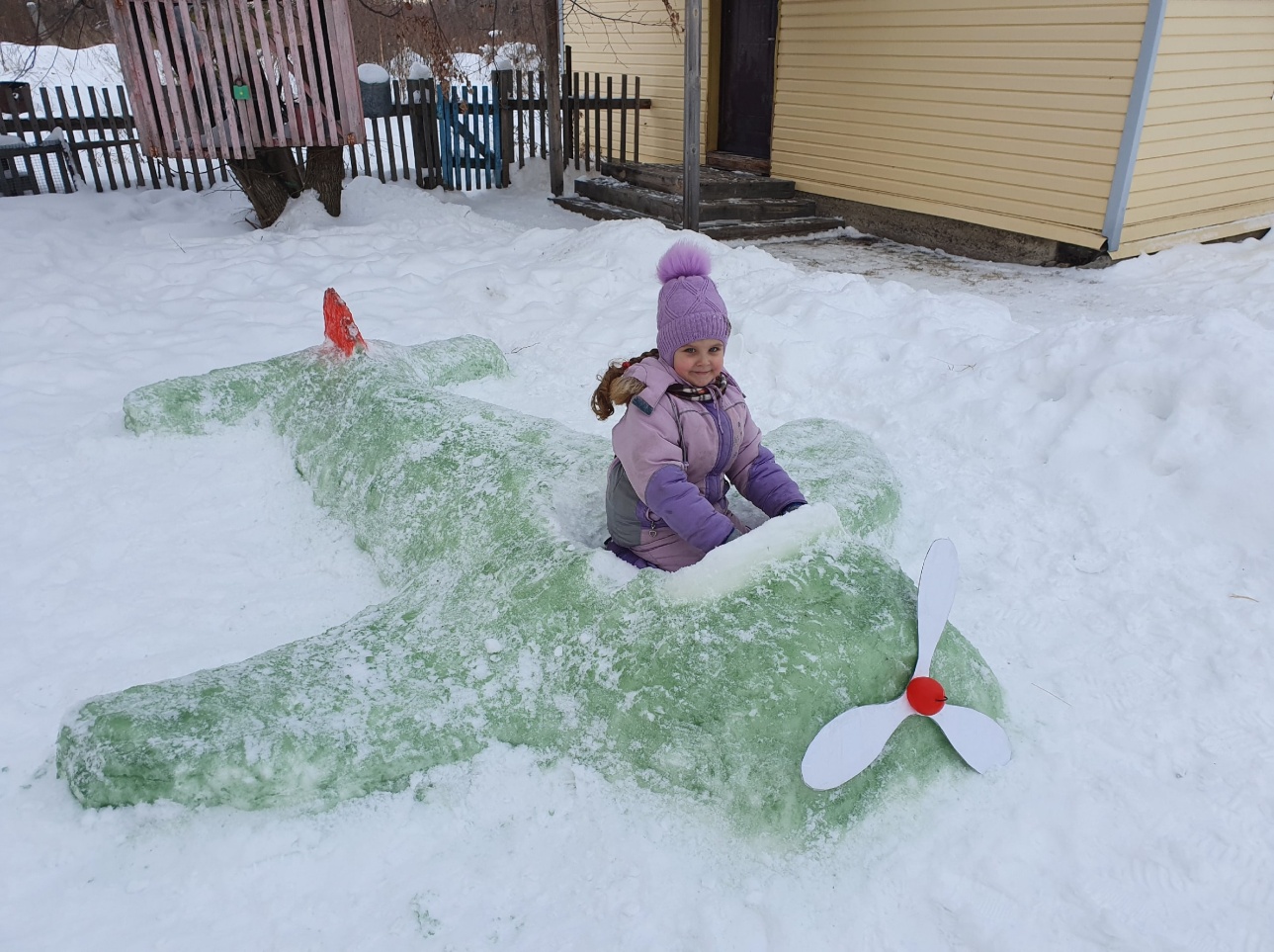 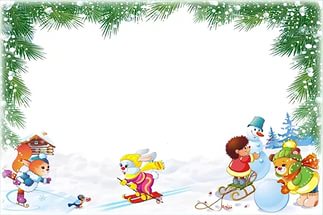 спасибо за внимание
приятных и безопасных прогулок!
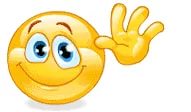